Hurley chapter 5
Categorical Syllogisms
Categorical Syllogisms
We already know that a categorical syllogism is a deductive argument consisting of two premises and one conclusion.  It consists of three different terms, which appear twice in the distinct propositions.
Rules:
All three statements should be standard-form categorical propositions.
The two occurrences of each term (subject and predicate) should be identical
Each term should be used in the same sense throughout the argument (Do not equivocate).
The major premise (with predicate term) should be listed first, the minor premise second (with subject term) , and the conclusion last.
This syllogism is not in standard form
Pr. 1:  All watercolors are paintings
Pr. 2:  Some watercolors are masterpieces.
Therefore, some paintings are masterpieces—
----Why Not?

This argument is not in standard form because rule 4 is violated—the minor premise is listed first instead of second.  To correct this problem, premise 1 and 2 should be reversed.
Translation into standard form
Sometimes we must translate everyday language into categorical propositions and then put the syllogism into standard form, following the rules given earlier.
Example—Put this syllogism in standard form.
Snowy days are always cold days below 32 degrees because snowflakes only form copiously on cold days below 32 degrees and snowy days are comprised of copious snowflakes.
A sample translation into standard form:
All copious snowflakes (M) are things that occur on cold days below 32 degrees (P).
All snowy days (S) are copious snowflakes (M)
Thus, all snowy days (S)  are things that occur on cold days below 32 degrees (P)
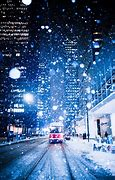 Mood and Figure
After a syllogism’s categorical proposition have been put into standard form, validity and invalidity of the syllogism can be determined simply by inspecting its form.
The mood of the syllogism is determined by the letter names of the propositions that make it up (A,E, I, or O). The letter of the major premise always goes first.
For example, an argument that is EAE would be:
No __ are ___
All __ are ___
Therefore, no__ are ____
Figure
The figure of a syllogism is determined by the location of the two middle terms in the premises.
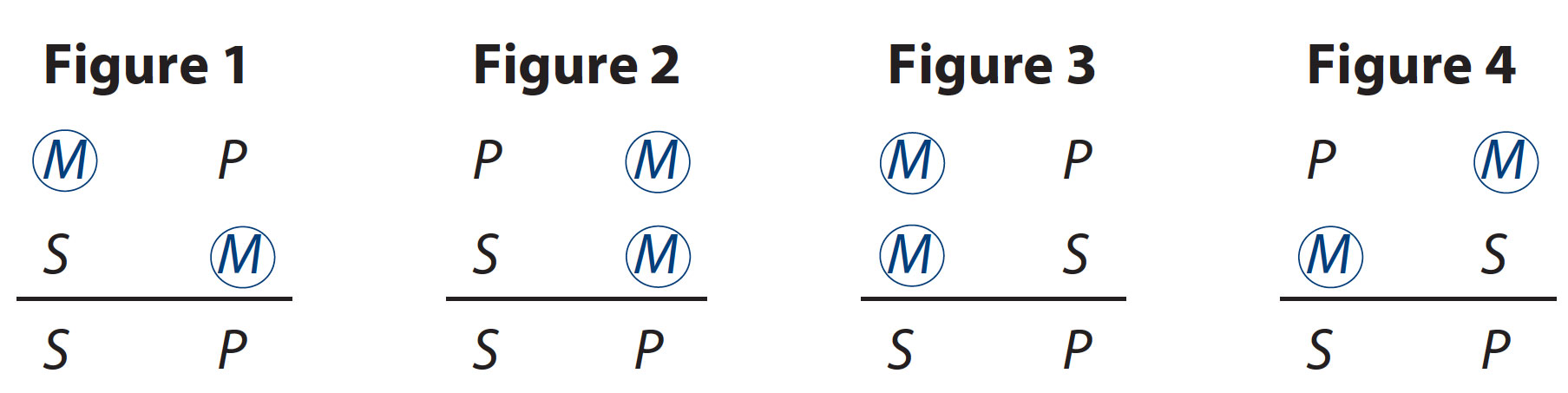 p. 261
To remember how figure is defined—think of shirt collars
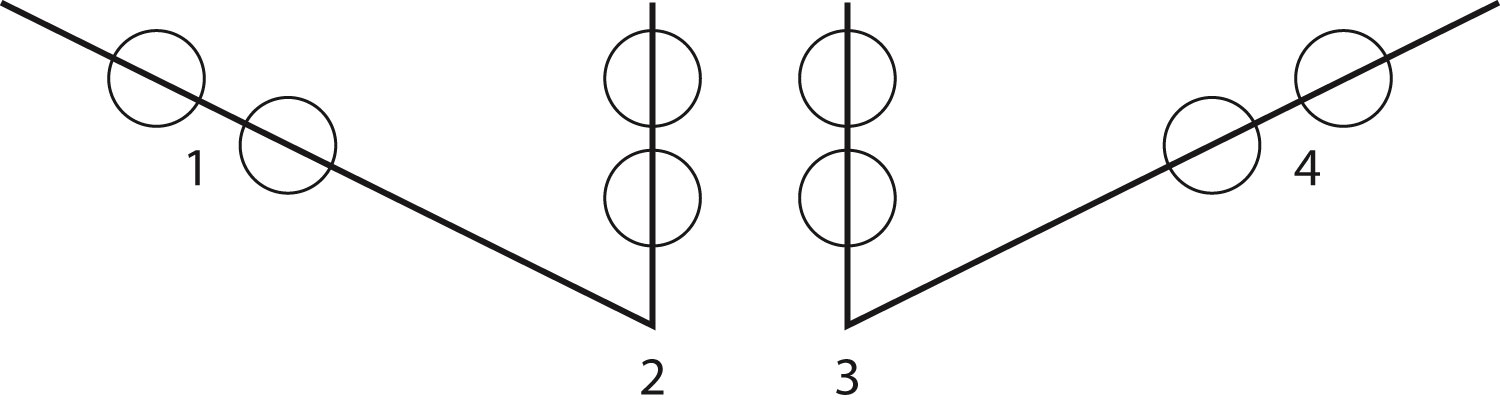 p. 261
Checking for validity
Once the mood and figure of a  syllogism is known, you can check it on the chart provided by Hurley to determine whether it is valid conditionally or unconditionally.
There are two systems of thought here—A Boolean standpoint holds that a syllogism of certain forms are unconditionally valid, meaning that the argument will be valid regardless of whether its terms denote actually existing things.  An Aristotelian standpoint understands some syllogisms as conditionally valid, meaning that the argument is valid on the condition that its critical term denotes an actually existing thing.  The required condition is identified in the last column.
To check for validity, first check to see if the argument is unconditionally valid.  If not, check to see if it is conditionally valid.
Unconditionally valid forms (Boolean standpoint)
Conditionally Valid Forms
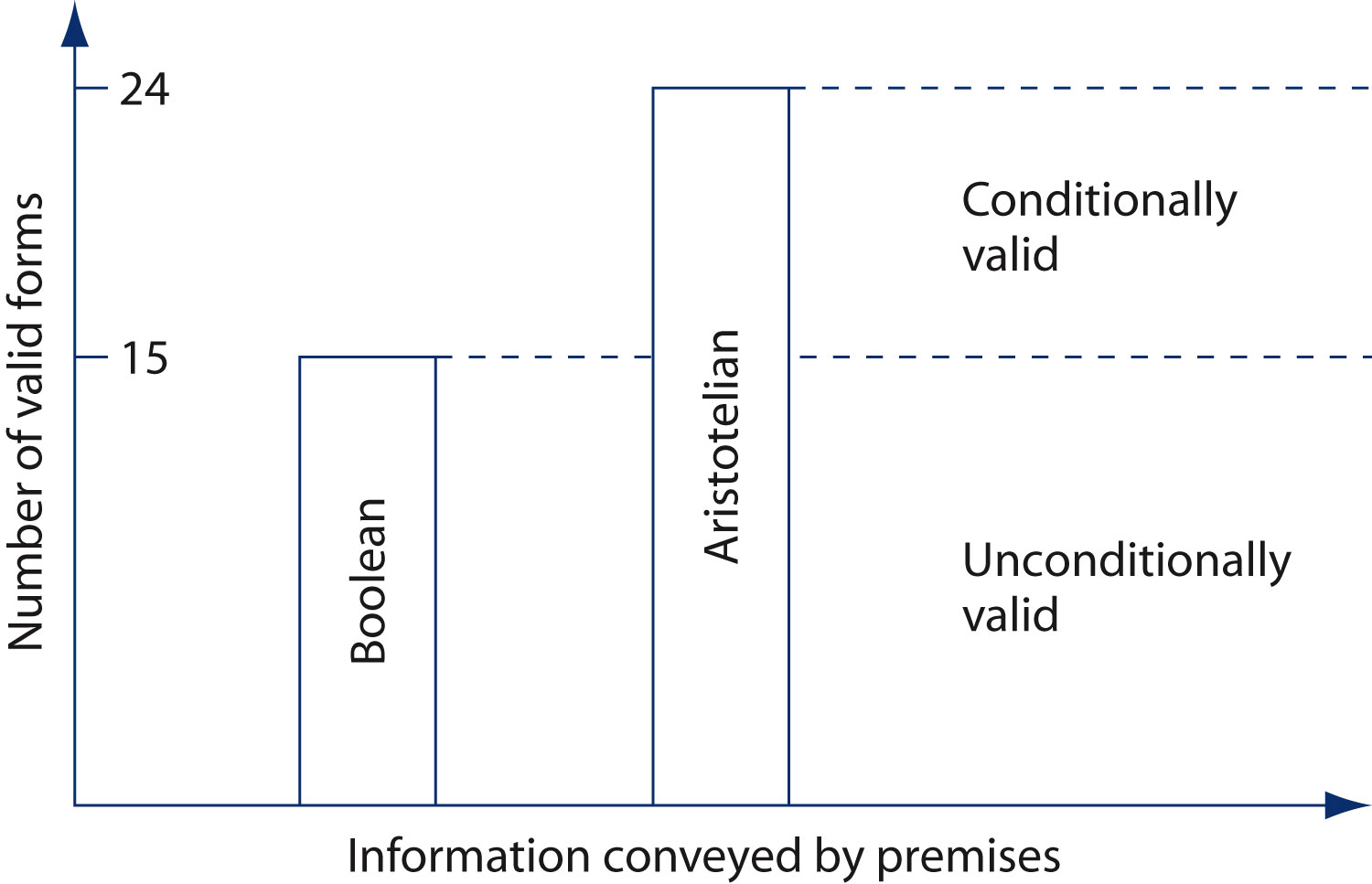 p. 263
Practice—Determine the major,minor, and middle terms.  Identify the mood and figure.  Determine whether valid from Boolean standpoint, Aristotelian, or invalid
Pr. 1: All Neutron stars are things that produce intense gravity.
       Pr. 2: All neutron stars are extremely dense objects.
        Therefore, All extremely dense objects are things that produce 
	intense gravity.

Pr. 1: No kids who can stay out of trouble are youngsters prone to
	 boredom.  
      Pr. 2:  Some youngsters prone to boredom are latchkey 
	children.
      Therefore, some latchkey children are not kids who can 
	stay out of trouble.
Practice 5.1
Pr. 1: All (M) Neutron stars are things that (P) produce intense gravity.
       Pr. 2: All (M) neuron stars are extremely dense objects.
        Therefore, All (S) extremely dense objects are (P)things that produce 
	intense gravity.
AAA-3 It is invalid.

Pr. 1: No (P) kids who can stay out of trouble are (M) youngsters prone to boredom.  
      Pr. 2:  Some (M) youngsters prone to boredom are (S) latchkey 
	children.
      Therefore, some  (S) latchkey children are not (P)kids who can 
	stay out of trouble.
EIO-4 Unconditionally valid
Practice 5.1--Reconstruct the following syllogistic forms from the following combinations of mood and figure, using S, P and M.  Determine if they are valid.
1.  AII-2
2.  AAA-3
3.  EIO—4
4.  IEA—1
5. OOO-2
6.  EAE--2
Practice 5.1--Reconstruct the following syllogistic forms from the following combinations of mood and figure.  Determine if they are valid.
1.  AII-2:  All P are M/Some S are M/Some S are P,
	invalid
2.  AAA-3:  All M are P/All M are S/ All S are P, inv.
3.  EIO—4: No P are M/Some Mare S/Some S are not P, valid
4.  IEA—1:  Some M are P/No S are M/All S are P, invalid
5. OOO-2:  Some P are not M/Some S are not M/Some S are not P, invalid
6.  EAE—2:  No P are M/All S are M/No S are P, valid